Муниципальное бюджетное дошкольное образовательное учреждение детский сад  №38 с.Отрадо-Кубанского муниципального образования Гулькевичский район
Познаём мир 
с «Кругами Луллия»


                                                                                                                                                                                                                Подготовила:
                                                                                                                                                                                                                воспитатель  
                                                                                                                                                                                                                Дорогих С. А.
2022год
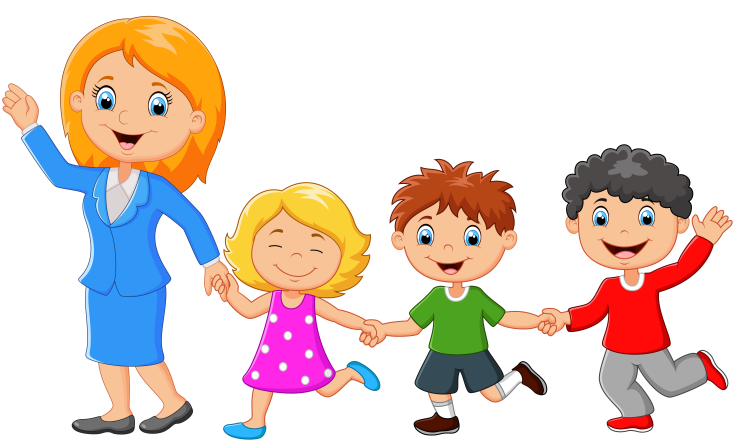 Раймонд Луллий
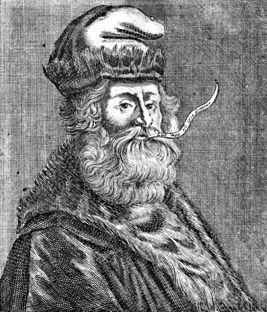 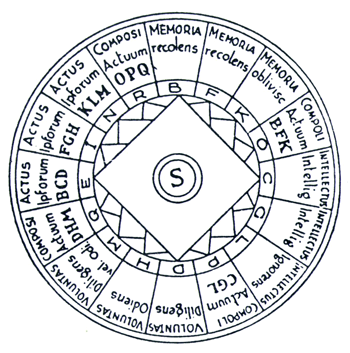 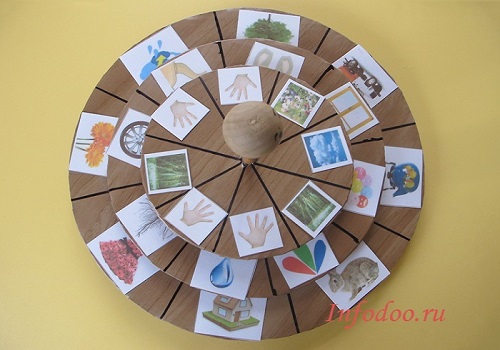 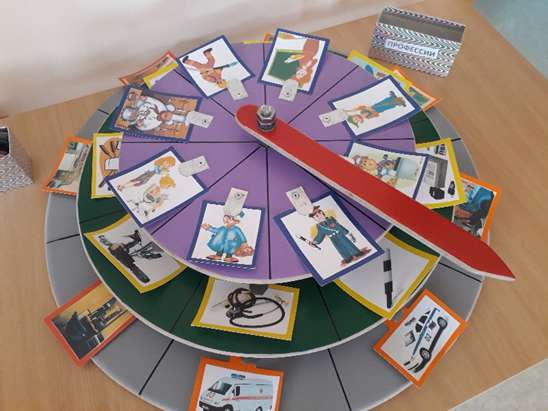 Круги Луллия
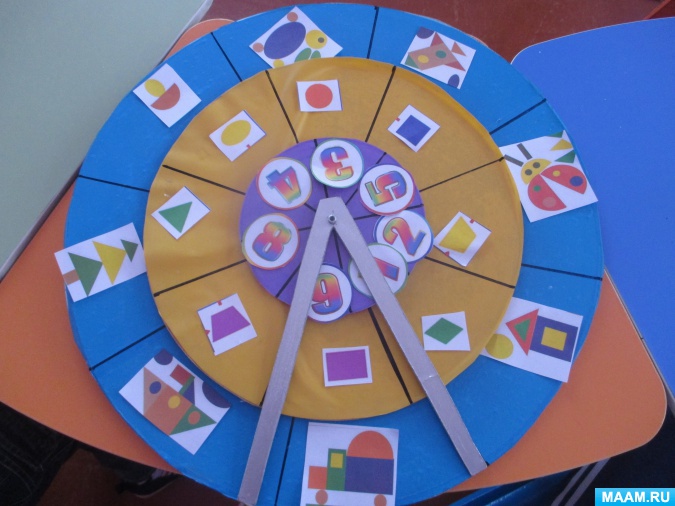 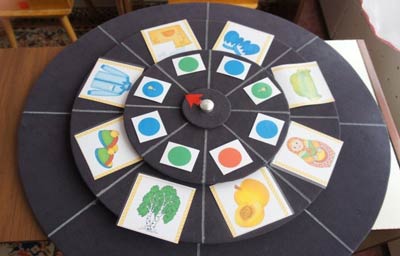 Цель: освоение способа познания мира, формирование навыков, позволяющих самостоятельно решать возникающие проблемы
Пособие позволяет решать следующие задачи:
развитие познавательной активности;
развитие представлении о сенсорных эталонах (восприятие цвета, формы);
формирование элементарных математических представлений;
обогащение активного и пассивного словаря;
развитие связной речи;
развитие навыков фантастического преобразования объектов
Формы организации образовательной деятельности:
образовательные ситуации, (например, в рамках образовательной деятельности по речевому и познавательному развитию).
игровые обучающие ситуации;
самостоятельная игровая деятельность детей
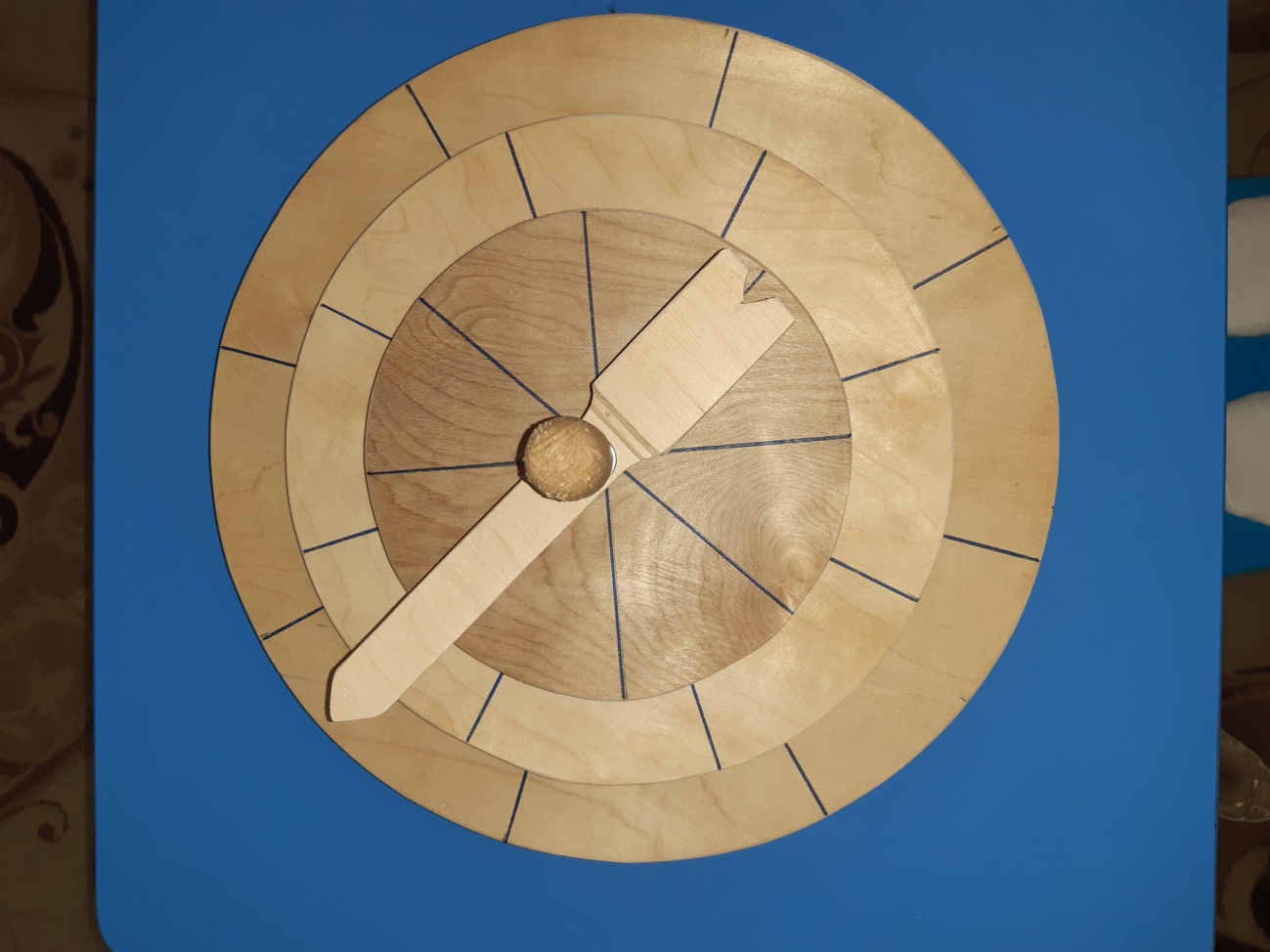 Игра «Мамы и их детеныши»
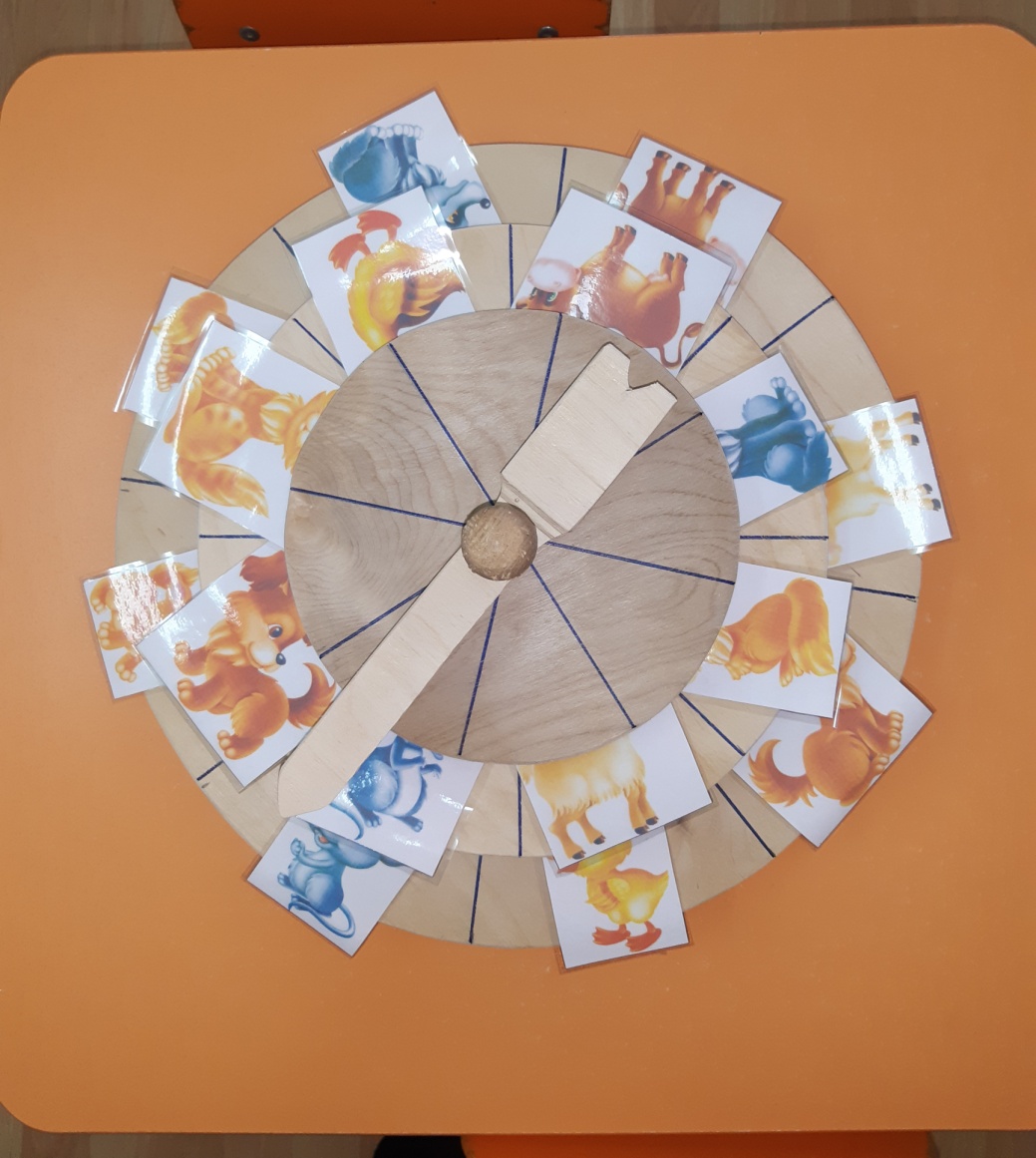 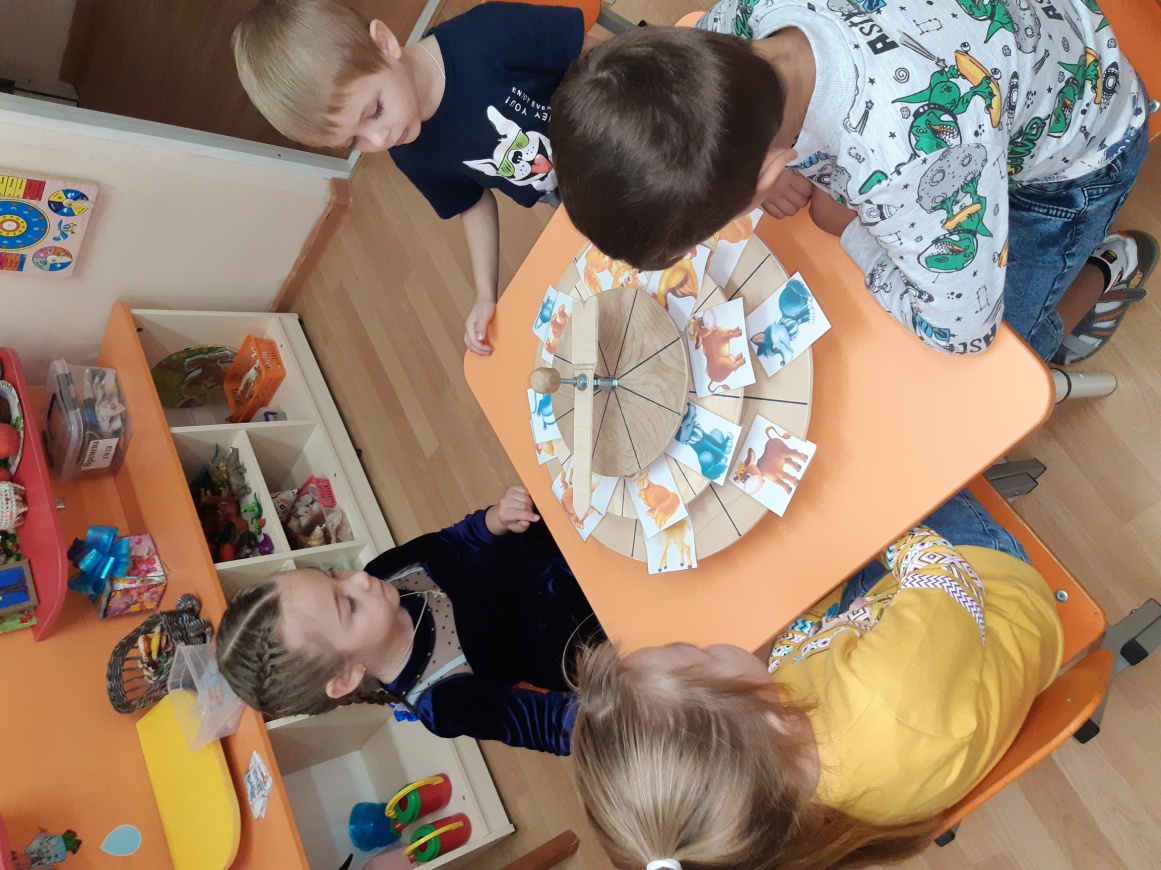 Игра «Кто что ест?»
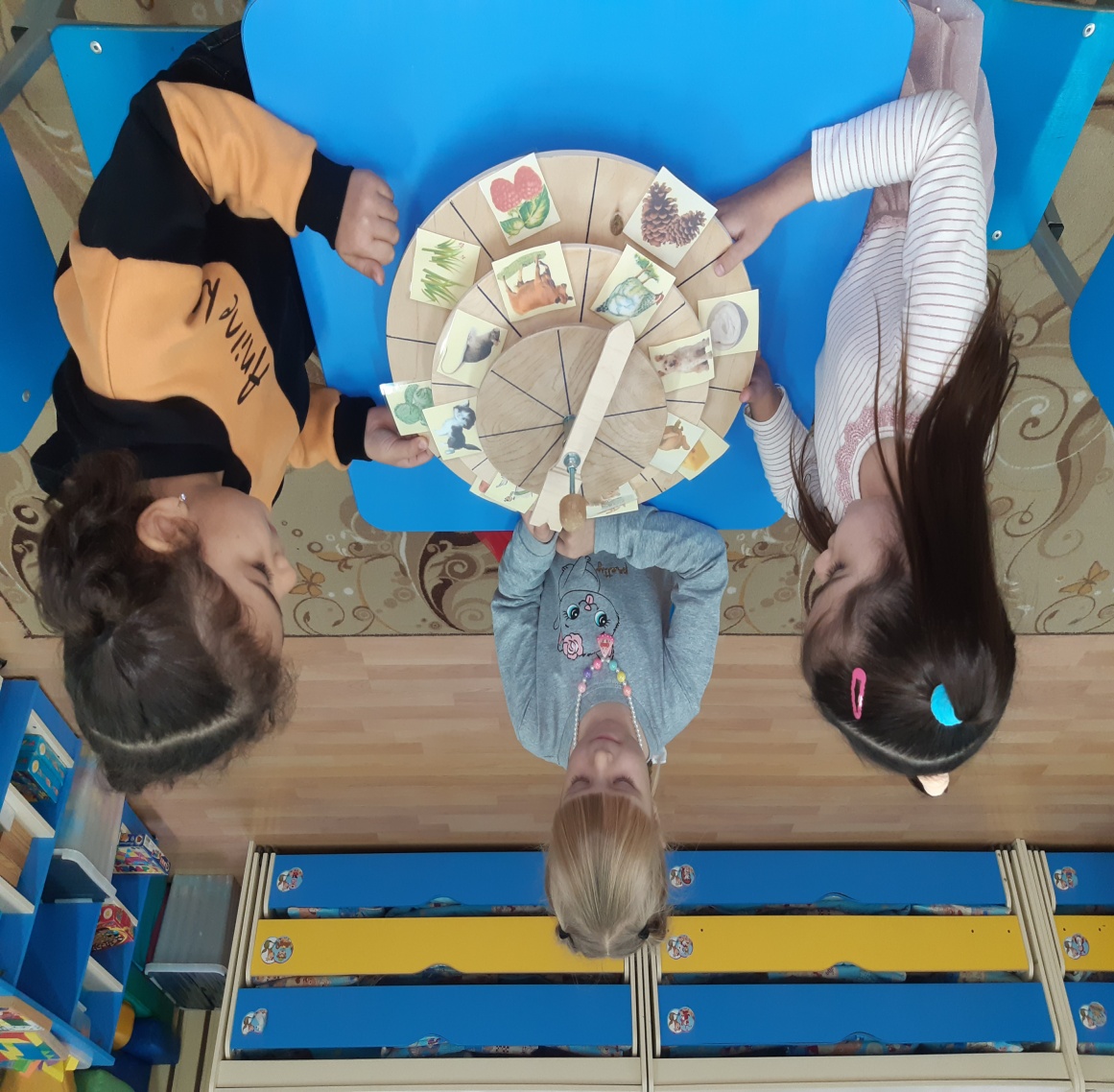 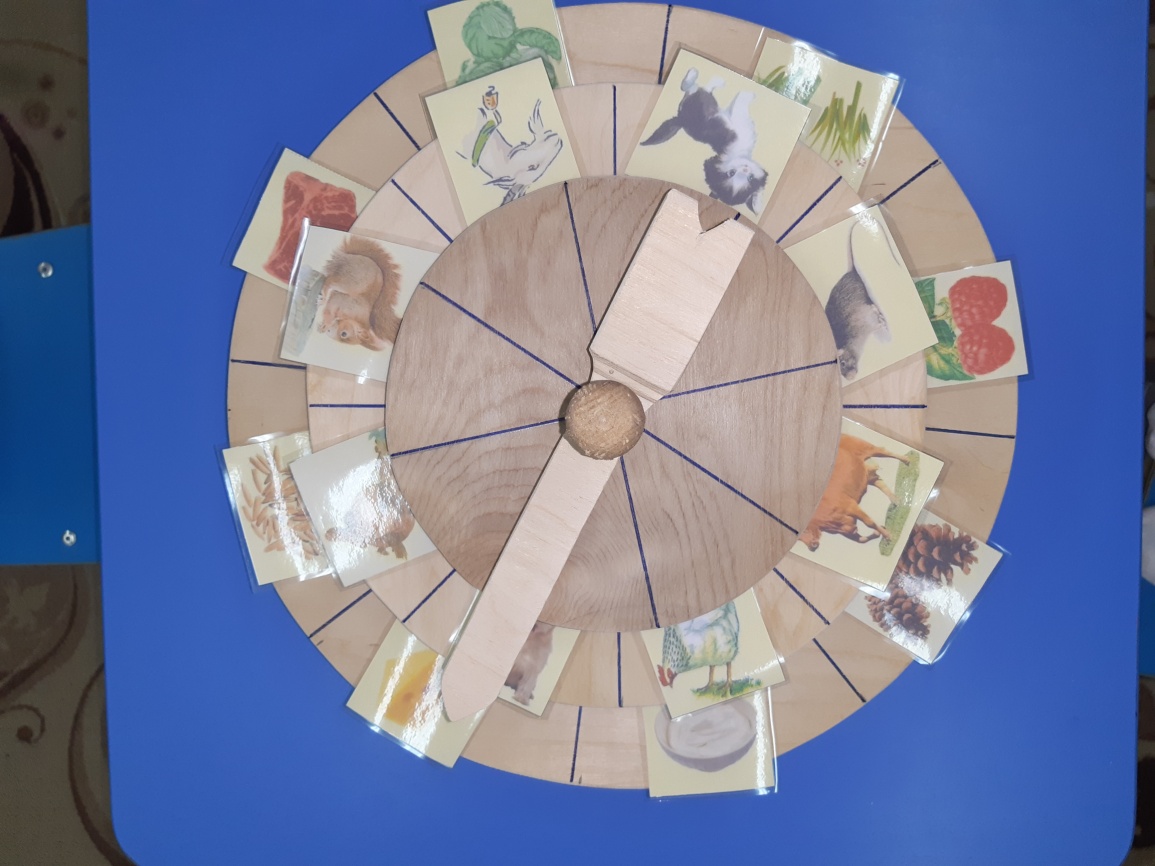 Игра «Дерево, листья их плоды»
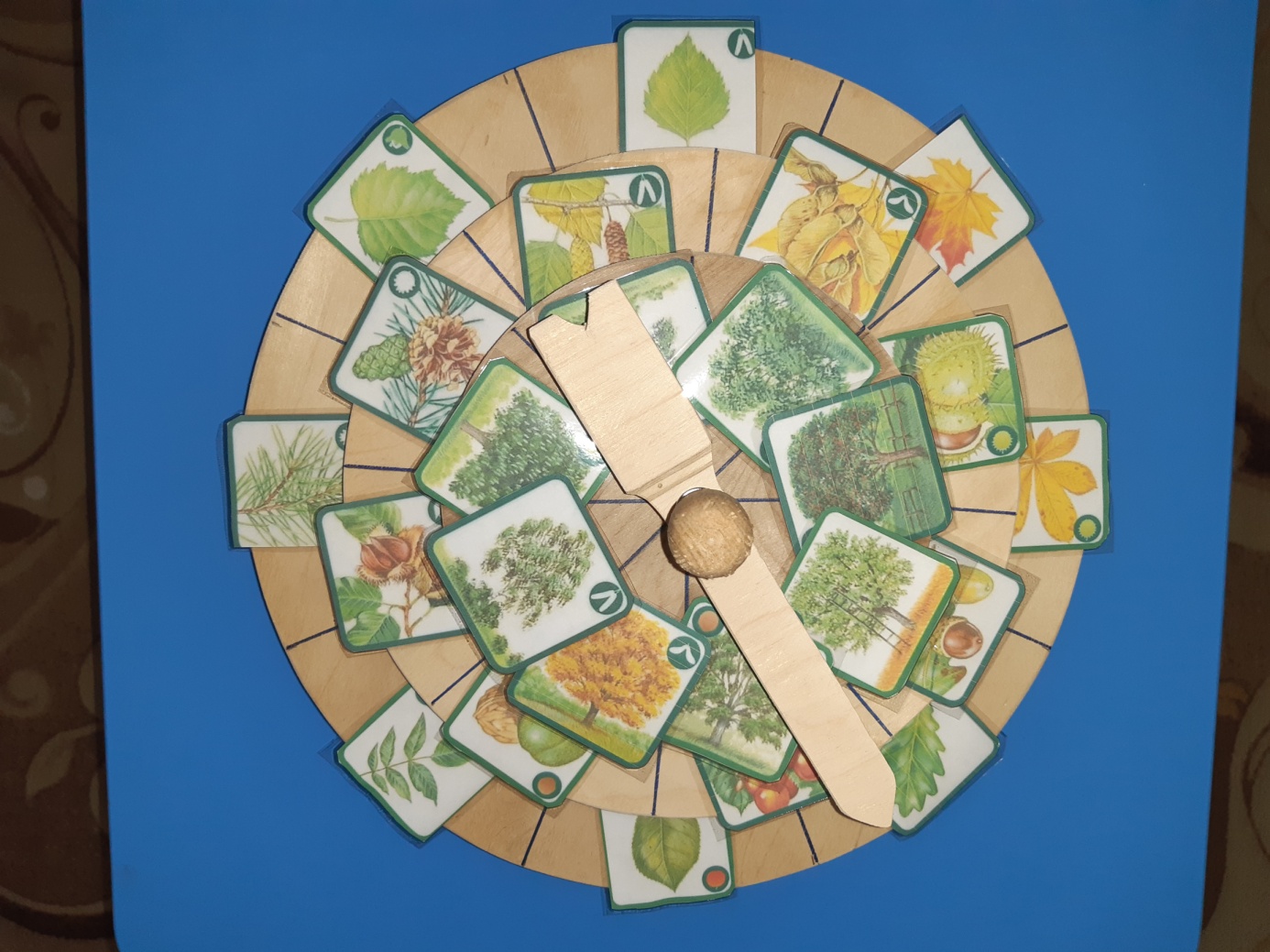 Игра «Подбери к цифре количество предметов»
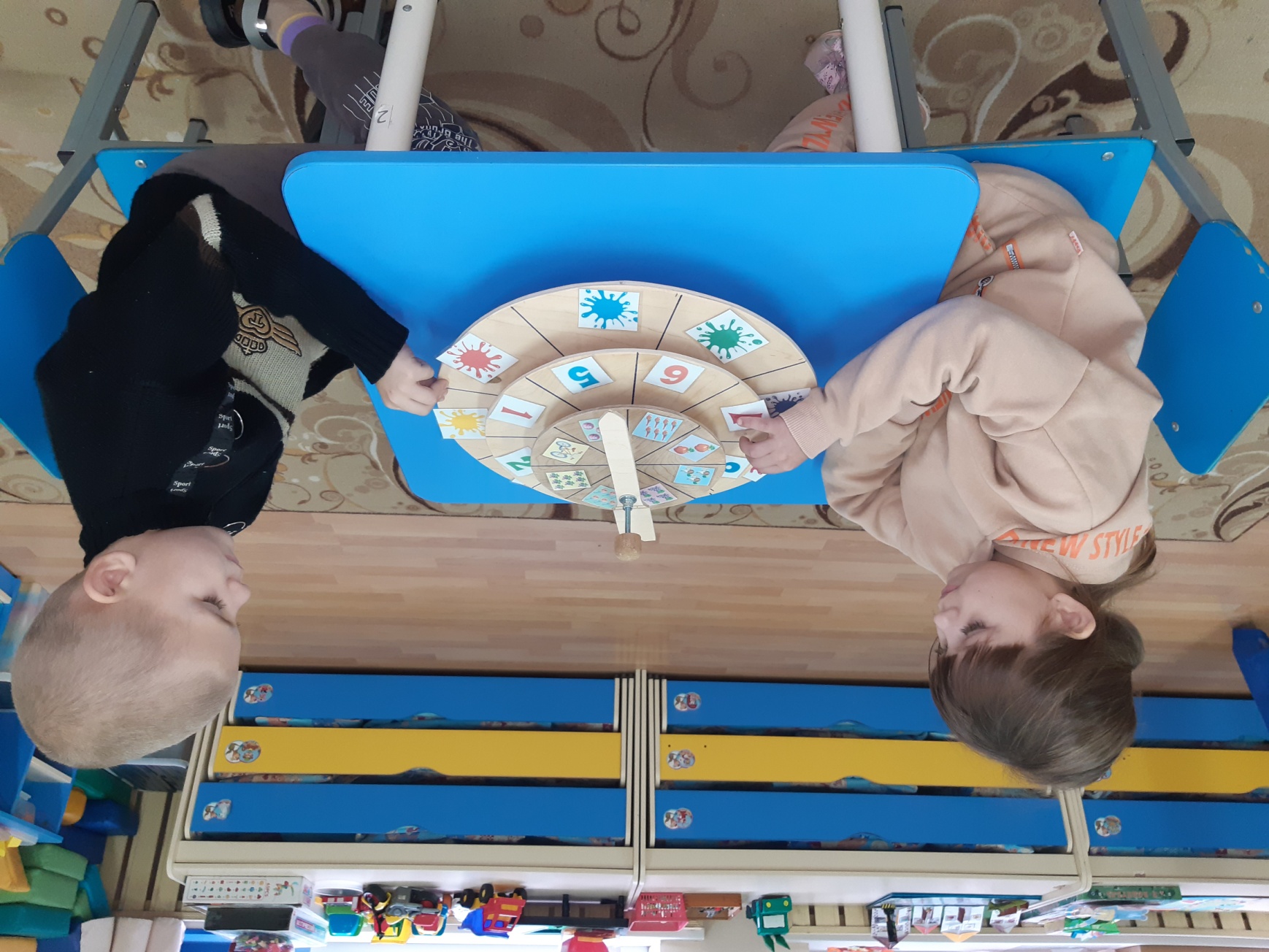 Игра «Придумай сказку»
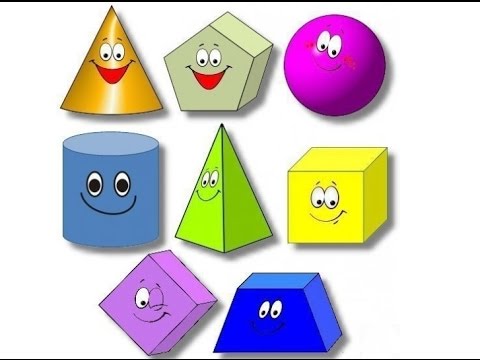 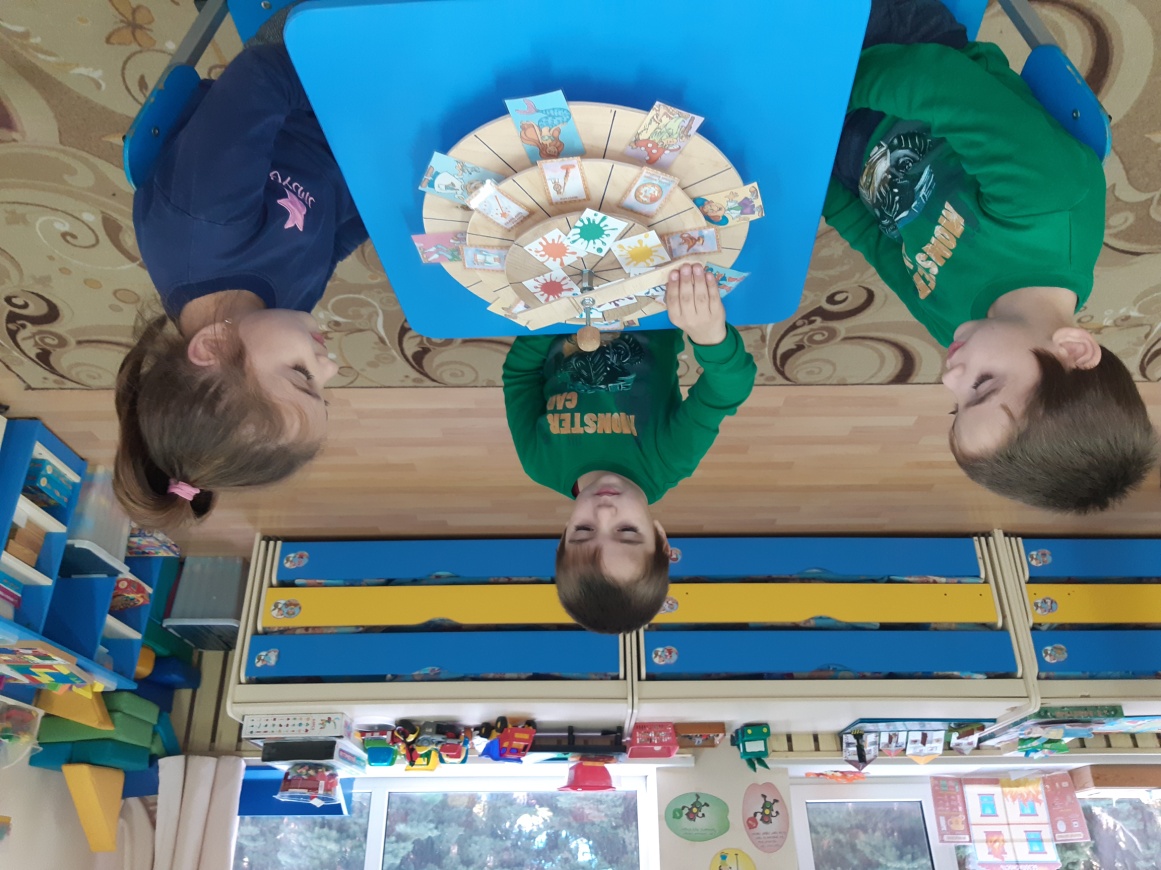 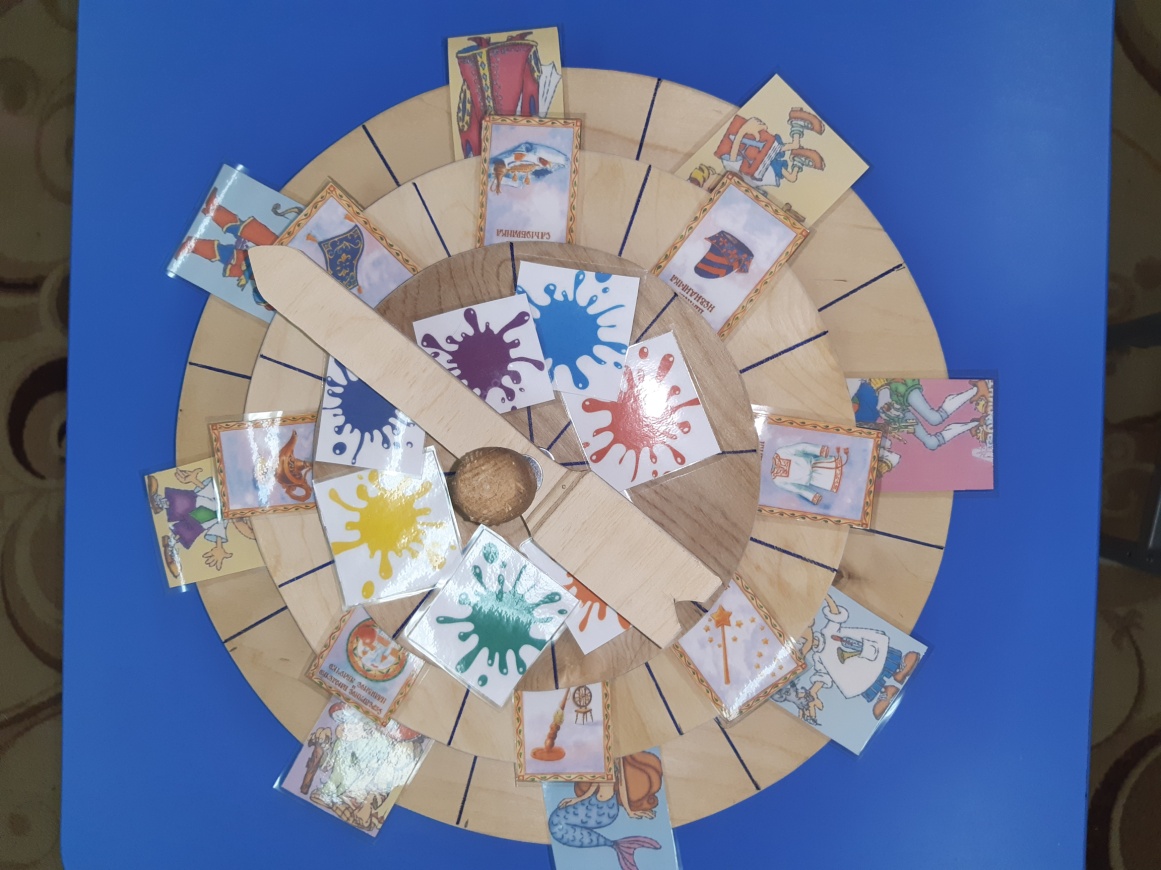 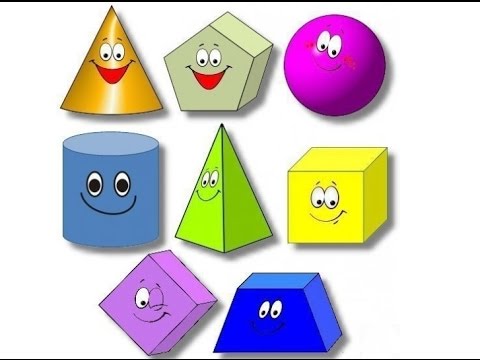 СПАСИБО ЗА ВНИМАНИЕ!
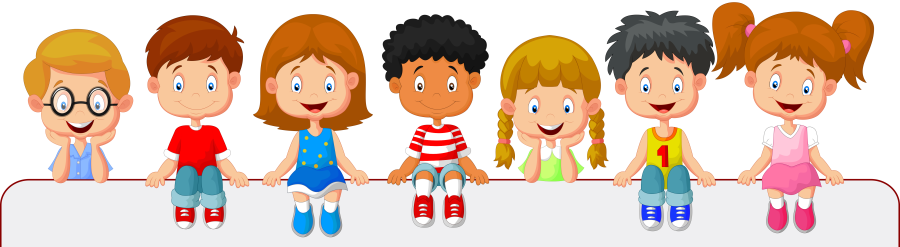